第一屆傑出AD/HD大使選舉頒獎禮暨小圍採訪
專注不足/過度活躍症(香港)協會主席伍敏姿女士
香港精神科醫學院副院長(常務)陳國齡醫生
教育局高級專責教育主任(教育心理服務/九龍)張巧儀女士
香港教育大學特殊學習需要與融合教育中心總監冼權鋒教授
香港小童群益會服務總監(中西南區)姚清嫦女士
伍敏姿女士
專注不足/過度活躍症(香港)協會主席
AD/HD孩子輪候診治時間長
2018年，本會翻查資料發現醫管局各聯網的兒童及青少年精神科的新症輪候時間時間中位數近年明顯上升
可參看以下2015-16 至 2017-18 年度在醫管局轄下各醫院聯網內例行類別(穩定)個案的新症輪候時間中位數（星期）





在香港，懷疑患有ADHD的兒童，輪候評估、確診及各項治療服務的時間，可長達四至五年
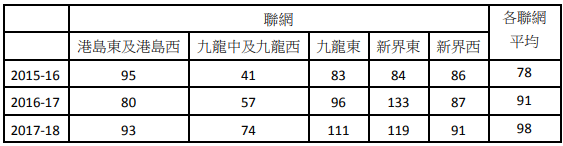 輪候診治時間長意味症狀對孩子及照顧者的影響亦隨之延長同時將可能令孩子錯失黃金治療期（6至9歲）
及早讓孩子接受適當診治
有助孩子健康成長、減低照顧者的心理壓力
及早達至「零輪候」的建議
長期措施：增聘兒童精神科醫生及加緊培訓精神科的的醫護人員
短期措施：全面開展針對所有在學兒童的公私營合作(PPP)計劃
其他：加強老師、社工及教育心理學家對AD/HD的相關培訓、於中小學成立校本跨界別專業支援團隊、為AD/HD兒童及其家人提供情緒及經濟支援，以及認知與技能訓練課程
疫情下的影響與挑戰
ADHD兒童
失去生活常規，作息混亂 ，缺乏運動和正常社交活動，
課後支援及復康訓練暫停，在家學習困難
情緒及行為問題惡化，亦普遍出現沈迷上網的問題
家長
面對ADHD兒童以上的問題，家長礙於工作或能力所限，未能協助兒童重新安排生活日程，有效進行網上學習和家居訓練
家長壓力上升，容易出現情緒困擾和親子關係轉差的情況。
協會應變與支援
因應以上ADHD兒童及其照顧者的需要，協會亦持續為家長和孩子提供不同支援， 希望舒緩兒童及家長的壓力
舉辦有關疫情下照顧者困難的記者會及提交建議書予教育局
舉行網上同路人家長支援小組
舉辦針對兒童沉迷上網的網上家長工作坊
提供網上兒童遊戲治療服務
邀請精神科專科醫生在網上舉辦 Facebook live 的家長問答節目等
第一屆傑出AD/HD大使選舉
為讓更多市民了解AD/HD學童及照顧者面對的境況，因此舉辦「第一屆傑出AD/HD大使選舉」，藉以達致以下目的：
表揚AD/HD家庭照顧者對學童無微不至的照顧與關懷
通過選舉活動分享AD/HD患者的故事，鼓勵同路人勿氣餒
喚醒公眾關注AD/HD，包括孩子與照顧者，長遠建立AD/HD友善環境
評審分享
第一屆傑出ADHD大使分享
徐嘉輝先生
徐先生在未知道兒子患有AD/HD時，曾經因為兒子經常在學校遇到學習困難、欠交功課問題等而大動肝火責罵兒子
至後來兒子確診AD/HD後，再一步步了解此病，並積極為兒子尋求治療方法，包括藥物治療及行為治療，更為兒子辭去工作，擔任全職爸爸照顧孩子
王偉堂先生
王先生的兒子從小已多言、沒有耐性、愛發問，曾經因兒子意願而為他報名不同興趣班，甚至購置相關器材，兒子卻總是「三分鐘熱度」；又很愛問問題，與他人不停說話，王先生為此需要與他人解釋，也觀察兒子所需，再讓他自行學習
王先生發現本來成績不錯的兒子，自小二、小三開始，成績不斷退步，功課很晚才能完成，至小四經社工提點求醫，才確診AD/HD，並積極聽從精神科醫生的指示，每天服藥，發現藥物有效令兒子的集中力提升、功課也做得較快，成績漸有進步
羅凱欣小姐
羅小姐發現小兒子在升小學時，做功課完全無法「坐定定」，又被老師投訴兒子經常忘記抄寫手冊、身體不斷郁動、不集中聽課、無法跟從老師安排小組活動
羅小姐為此與兒子時有爭拗，連帶自己情緒亦不穩定，甚至影響工作
至兒子小二時，她開始留意AD/HD相關資訊，在與社工、老師了解過後，懷疑兒子可能患有AD/HD，最終精神科醫生確診，並開展藥物治療，羅小姐亦鬆一口氣
藥物治療幫助兒子改善行為，她亦同時為兒子安排小組訓練，慢慢地，羅小姐和兒子的情緒和關係也得到明顯改善
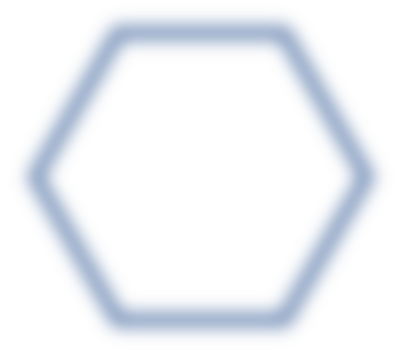 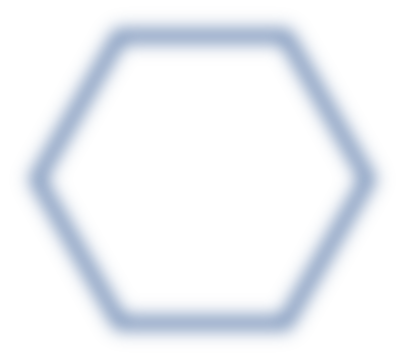 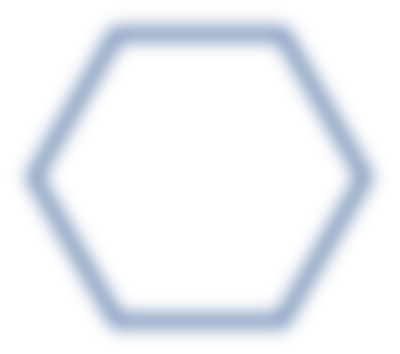 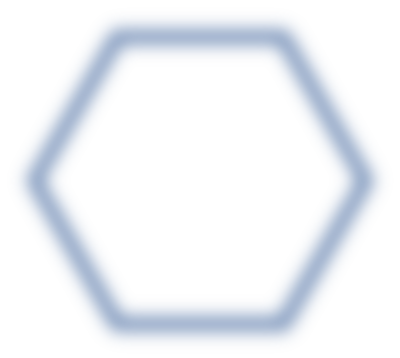 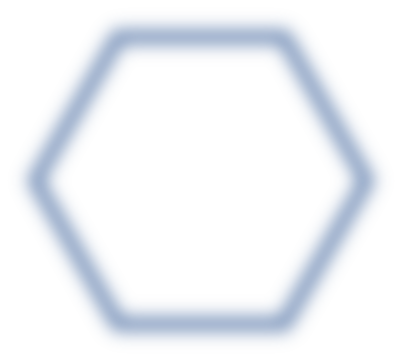 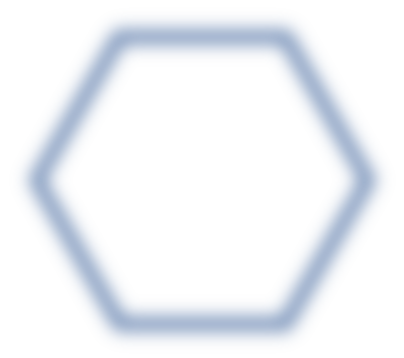 多謝各位
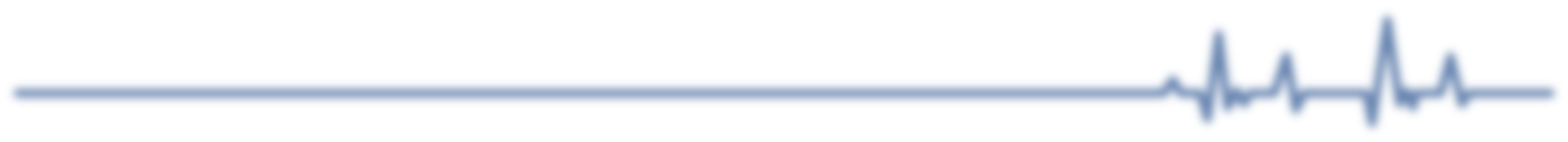 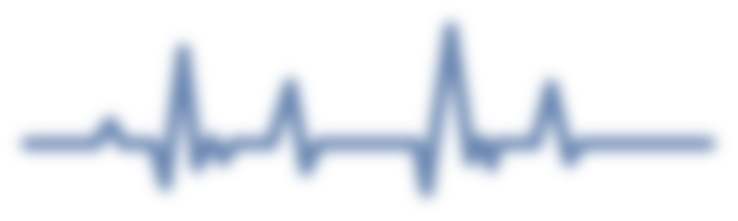 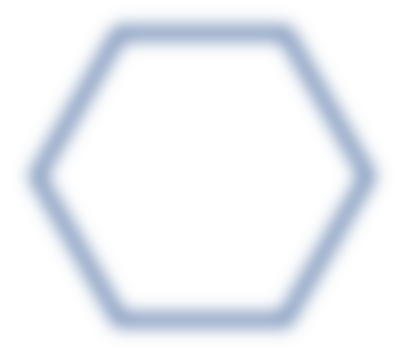 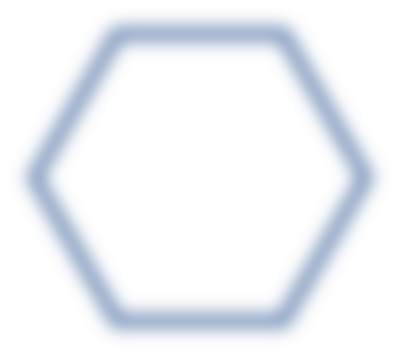 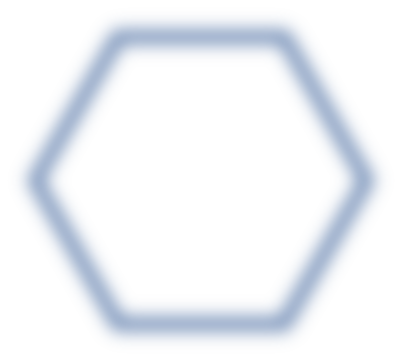 醫生：
以上內容僅供參考，所有預防及治療方法都有不同的成效、副作用及風險。
如有懷疑，請向主診醫護人員查詢。